Lakerlink: An Overview
Ben Biermacher, Student Engagement Assistant

Sydney Gandolfi, Graduate Assistant
Today’s Gameplan
Introduction
Purpose and Use
Lakerlink Walkthrough
Roster mechanics, About, Calendar, Elections, Funding, News/Gallery, Forms, etc.  
Activity 
Specific Walkthrough Questions 
General Q & A
[Speaker Notes: Sydney]
Who Am I? (Sydney)
Office of Student Life Graduate Assistant.
Masters in College Student Affairs Leadership.
Traveling, yoga, hiking, and doing jigsaw puzzles.
[Speaker Notes: Sydney]
Who Am I? (Ben)
Office of Student Life Engagement Assistant
Senior, Public Non Profit Administration
Former Student Senate VP of Allocations (2021-2023)
Reading and watching sports
I have spent far too much time on Lakerlink, please ask me questions.
[Speaker Notes: Ben]
Getting to Know the Room
How many of you have experience using the management system in Lakerlink? 
What functions have you used? 
How many of your clubs use Lakerlink consistently? 
How many financial officers and presidents? 
Other positions? 
Does everyone have technology with them? 
Any questions before we get going?
[Speaker Notes: Ben]
Purpose & Uses
Lakerlink has numerous purposes: 
Roster tracking
Document tracking
Funding requests
Reach out to slffin@gvsu.edu with any funding questions. 
Event Calendar
Elections 
Forms
Multiple ways you can use this. 
Exploration of Campus groups
News articles 
About (group description)
[Speaker Notes: Ben]
Walkthrough
https://gvsu.campuslabs.com/engage/admin/main/summary
[Speaker Notes: Ben]
Activity: Create an Event Plan
Gather in groups of 2-3
Make a list of everything you need to include in a calendar submission.
Event open to campus.  
Will you need funding? 
Any collaborators?
Who will submit the funding? 
What does your timeline look like? 
What else do you need to complete in Lakerlink? 
Report your plan back to the group, we will do a couple examples.
[Speaker Notes: Sydney]
Resources
Gvsu.edu/sos - has Lakerlink tutorials 
rso@gvsu.edu - reach out to this email with any Lakerlink questions
Office of Student Life - Come in to ask questions if you have time! 
Anything else you would like to see provided?
[Speaker Notes: Sydney]
Questions?
Is there anything specific you would like to see on Lakerlink? 
Any other general questions?
[Speaker Notes: Ben]
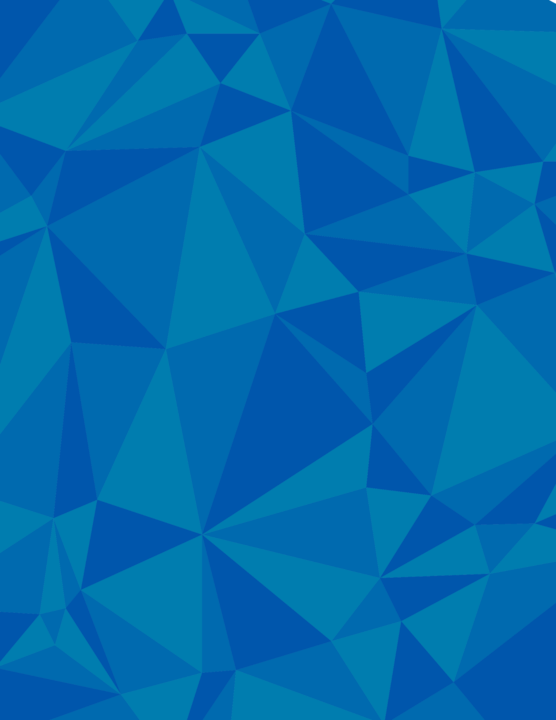 Survey!
https://gvsu.co1.qualtrics.com/jfe/form/SV_22ZSEULwToK8Xcy
gvsu.edu/studentorg/survey
Please complete this survey to ensure attendance is documented.